Třídní schůzky
16. dubna
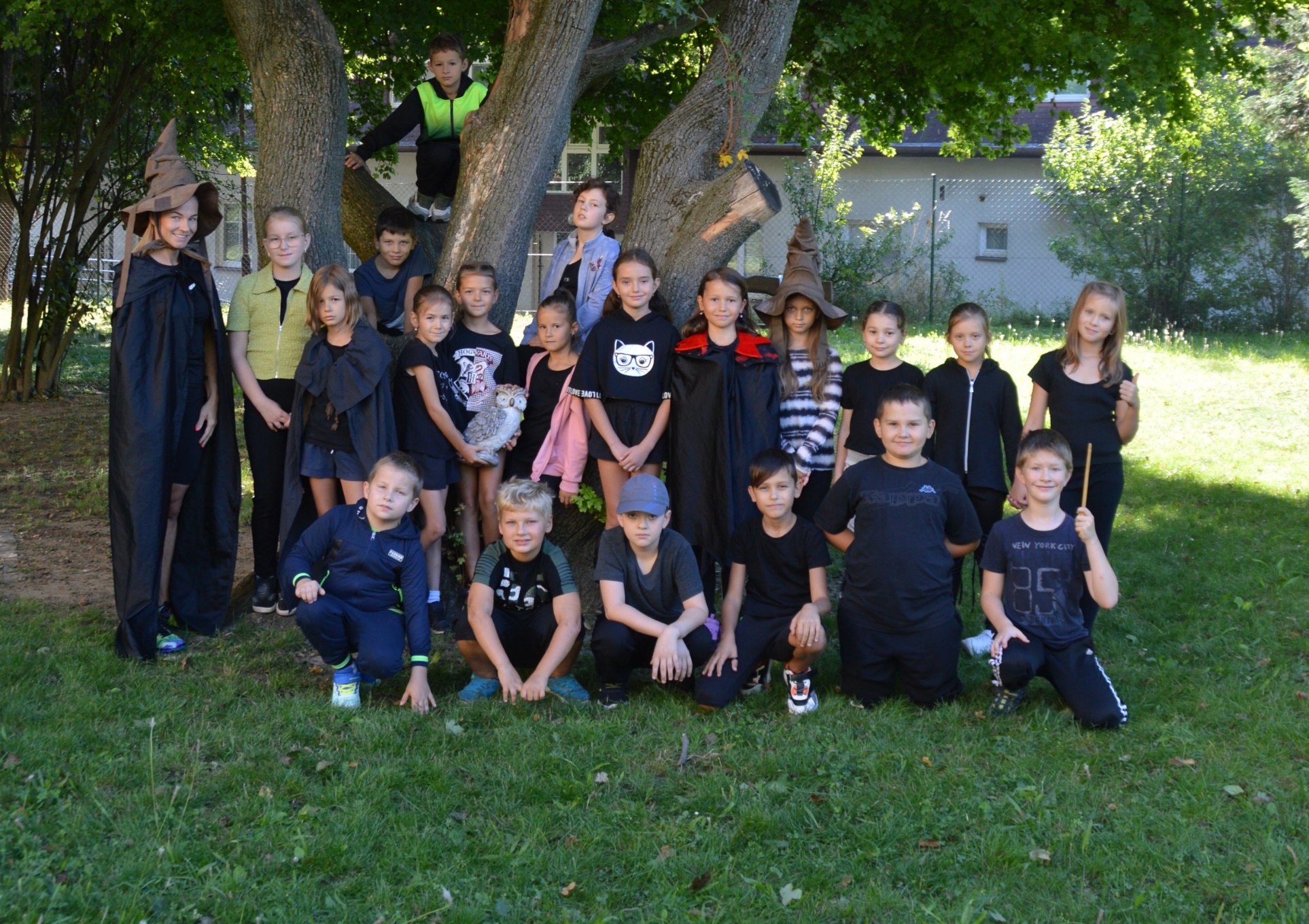 - Volby do školské rady - Třídní fond- Akce: duben - červen, školní výlet- Hodnocení žáků, volitelné předměty, průběh výuky- Poděkování (Velikonoční dílny, spolupráce)…aneb o čem bude dnes řeč
Plánované akce
Duben
23.4 Hodina golfu v areálu školy
25.4 Den Země
26.4 Výchovný koncert ZUŠ
Plánované akce

Květen
13.5 Focení
24.5 Projektový den Světadíl 
31.5 Veselí – přírodovědná exkurze / planetárium 
         cca 200,-/ žák včetně dopravy
Plánované akce

Červen 
11.6 Školní výlet – Olomouc
18.6  Famfrpálový turnaj – vyhodnocení soutěže o třídní pohár  + spaní ve škole 
21. 6 Odevzdávání učebnic, rozdávání výkresů, úklid třídy
24.6  Kočovné divadlo Kyjov 
25.6  Rozloučení s dětmi ve třídě
27.6  Slavnostní zakončení školního roku v kině
28.6  Vysvědčení
ŠKOLNÍ VÝLET 


Doprava: vlakem 7:47 ze Starého Města (sraz 7:30), návrat: 16:53 do Starého Města
Program:  9:00-10:30 Vlastivědné muzeum 
                 11:00-12:00 Oběd (Mac Donald)
                 12:15- 15:00  Záchranná mise profesora Kaliméra + herní zóna
                 15:10 Odjezd autobusem na hlavní nádraží
                 16:00 Odjezd vlakem 
 Cena: doprava: 454,-  (154,- vlak + MHD , 260,- mise, 30,- vstup do muzea) + 
kapesné na oběd

-
Třídní fond, žádost o sponzorský dar
- vyučtování v třídním fondu aktuálně 277,- / žák
- Vybírám:  500,- školní výlet + 500 ,- (další akce)

Sponzorský dar 
- O pohár Harryho Pottera, odměny pro žáky
Děkuji 
 za spolupráci, účast na 
akcích školy a pozornost